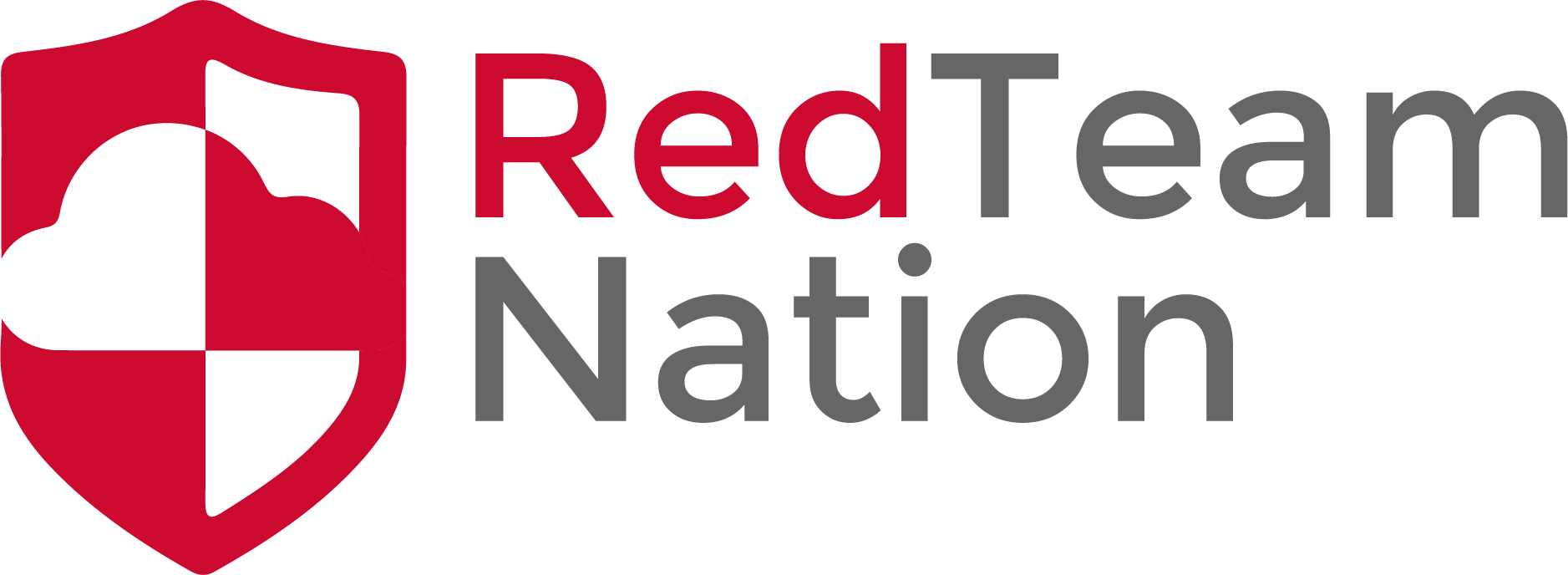 Penetration Testing Process
CEO/Lead Instructor: Brandon Dennis, OSCP
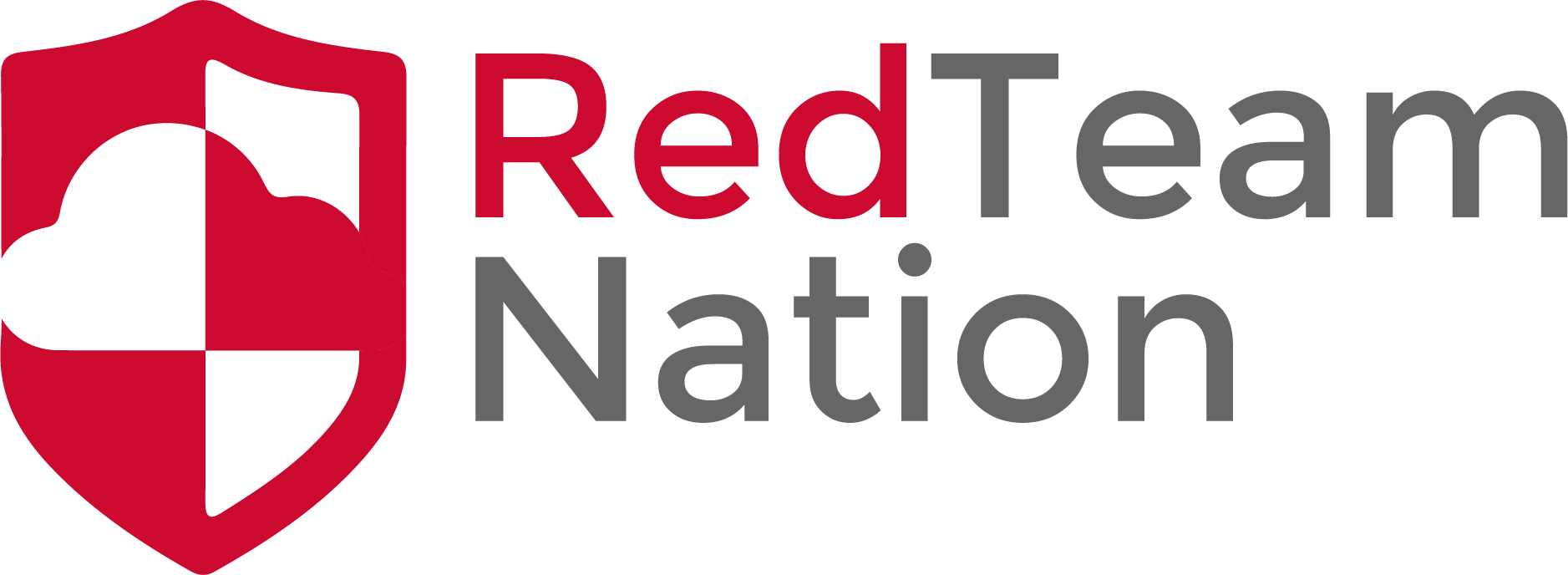 Penetration Testing Methodology
What is a Penetration Testing Methodology?
How is it used in an organization?
What are each steps involved?
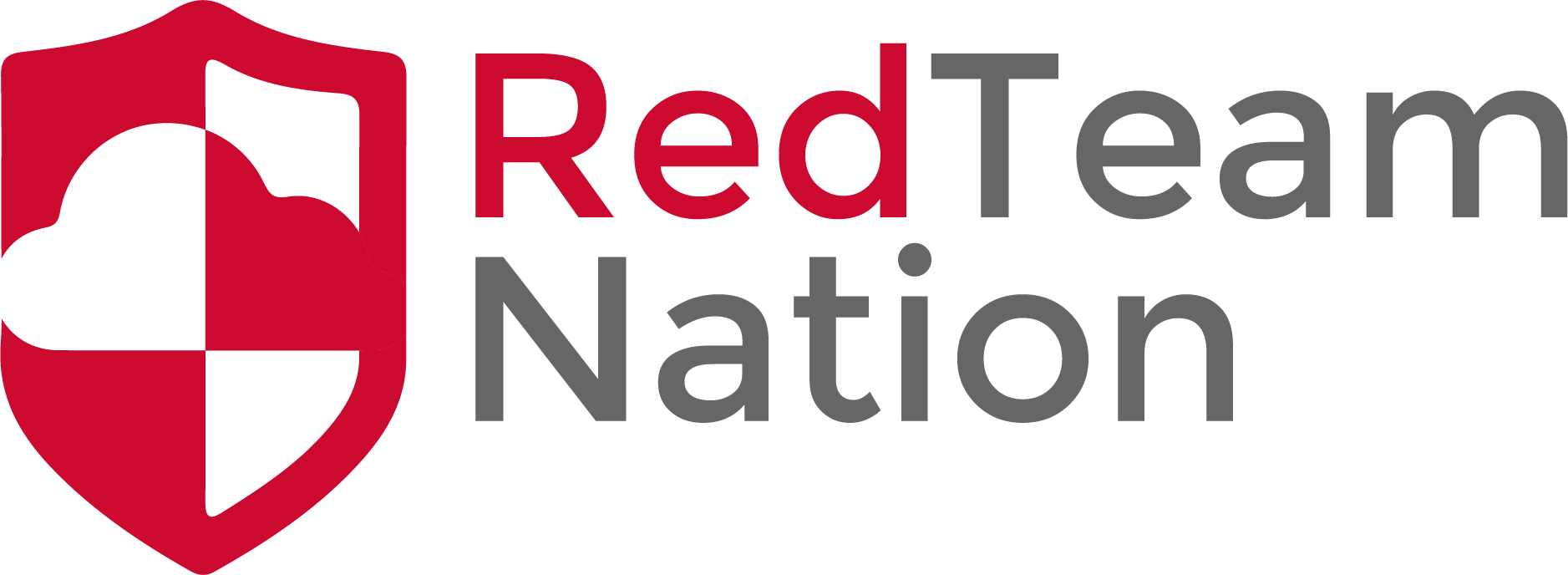 Metrics
What are Metrics?
How and why are they required?
Who sees them?
Team measurements
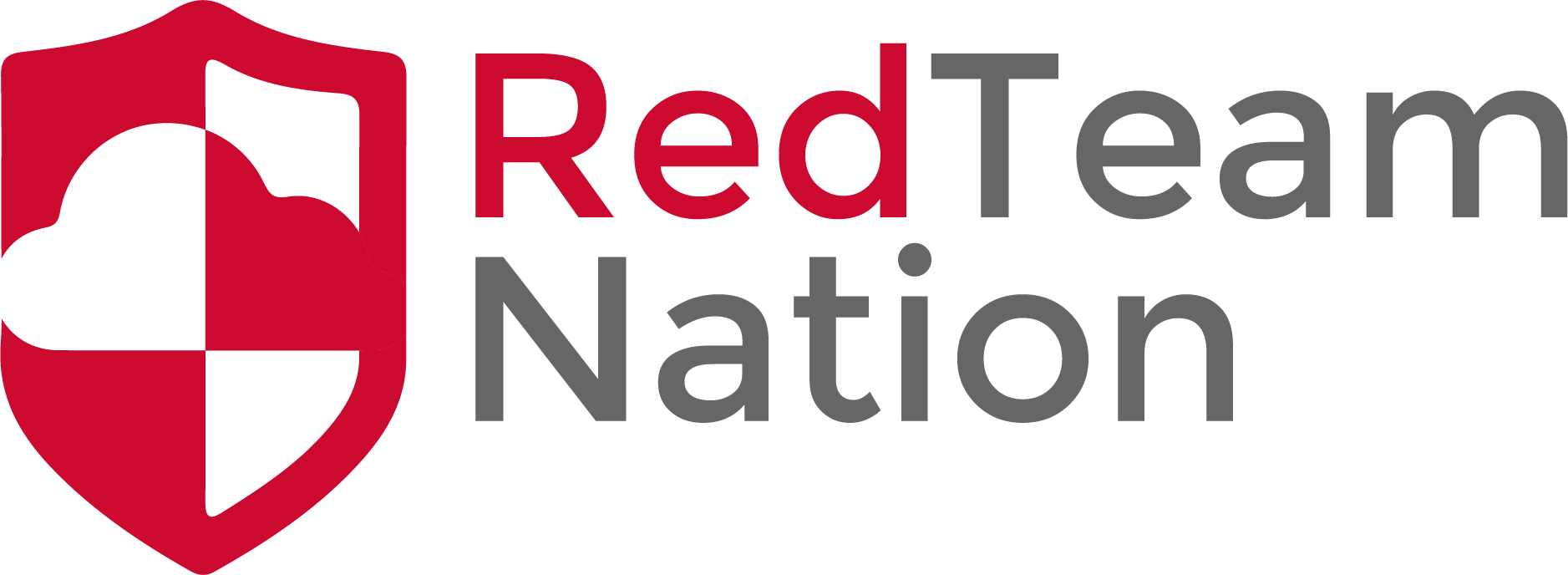 Routine Assessments
What are Routine Assessments?
Understand the types of Assessments
Building your own Assessment Plan
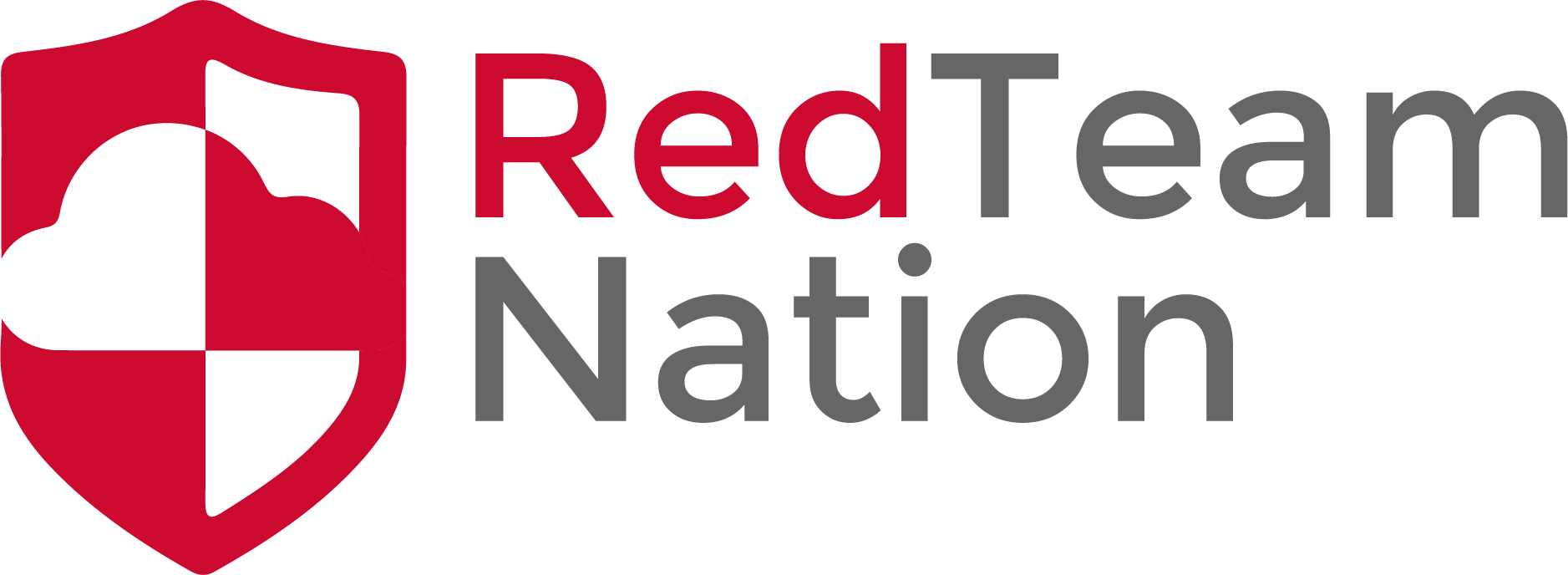 Budget
What is an Enterprise Budget?
How does it impact the team?
Who handles it?
Restrictions based on Budget
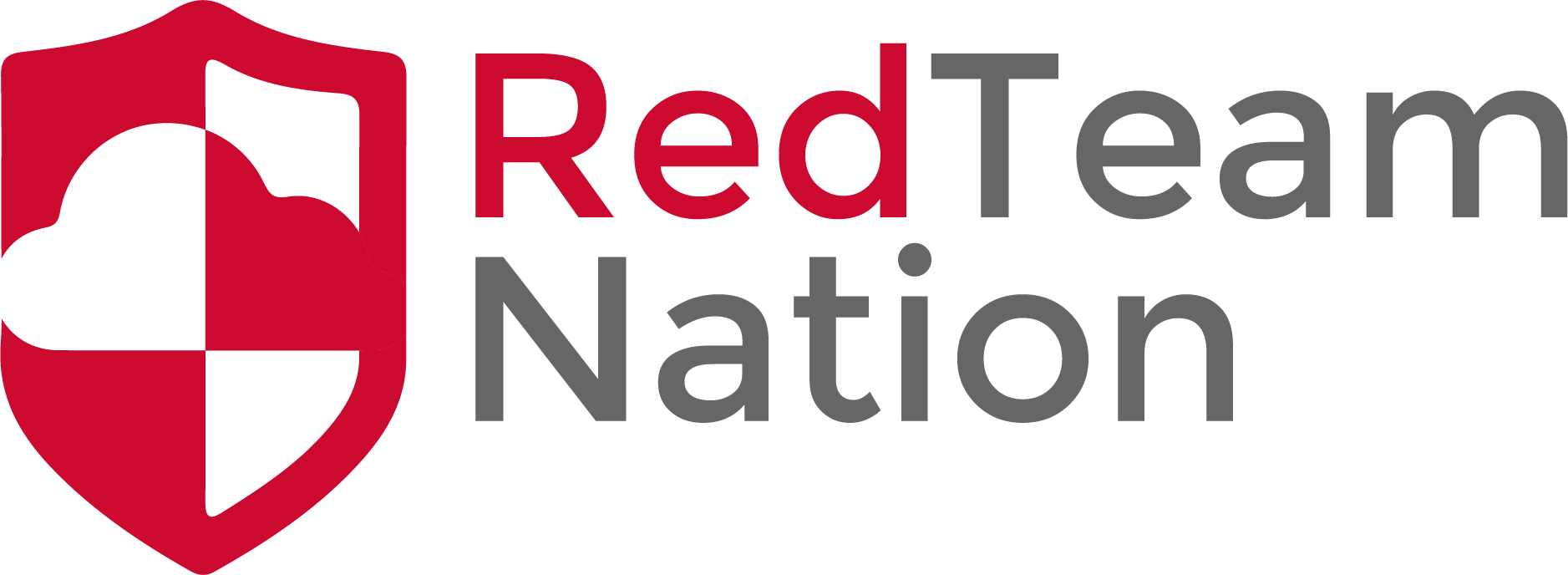 Specialties
What is a specialty?
How to identify yours
How is this useful?
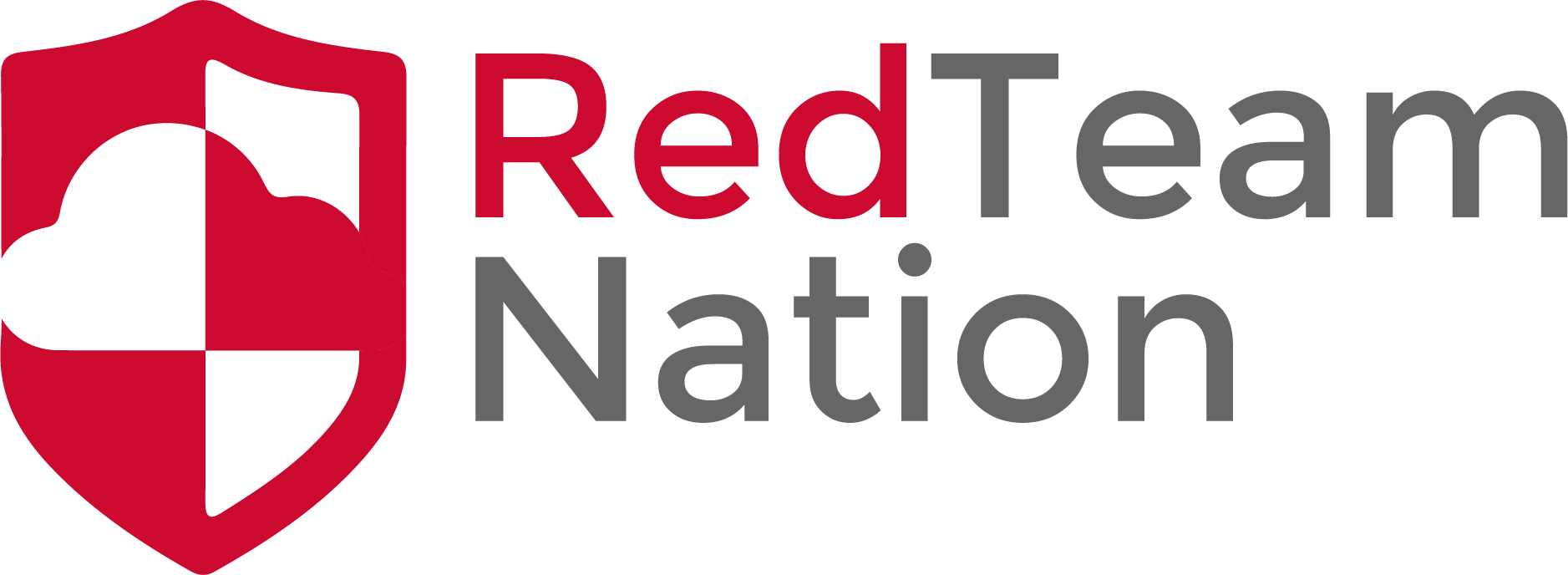 CIA Triangle
What is the CIA Triangle
How can it be used?
Should it always be referenced?